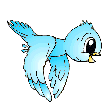 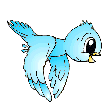 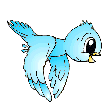 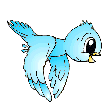 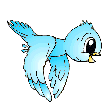 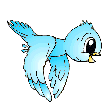 Kính chào quý thầy cô giáo và các em học sinh
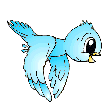 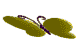 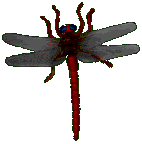 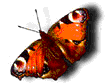 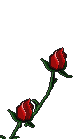 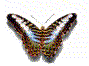 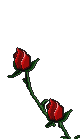 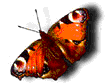 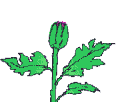 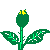 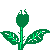 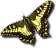 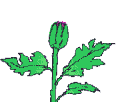 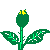 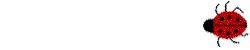 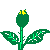 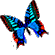 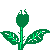 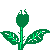 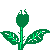 Trò chơi “Bí mật của hoa”
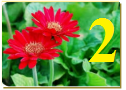 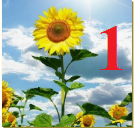 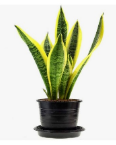 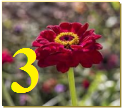 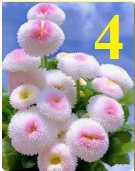 Khi trồng hoa trong chậu em cho vật liệu nào vào dưới đáy chậu?
Giá thể		B. Sỏi dăm
C. Nước			D. Cây con
Đáp án: B. Sỏi dăm
Để cây hoa khỏe mạnh, ta cần:
Cung cấp đủ ánh sáng cho cây.
Bón phân hằng ngày cho cây.
Bón phân sát gốc cho cây.
Đáp án: 
A. Cung cấp đủ ánh sáng cho cây.
Cắt tỉa hoa có tác dụng:
Loại bỏ những hoa, cành, lá đã tàn héo hoặc mọc chen chúc.
Cây đẹp hơn.
Đáp án: 
A. Loại bỏ những hoa, cành, lá đã tàn héo hoặc mọc chen chúc.
Khi bón phân cho hoa, cần chú ý:
Cách 10 ngày bón một lần.
Không bón phân sát gốc cho cây.
Khi cây ra nhiều hoa thì ngừng bón phân.
Cả A, B và C đúng
Đáp án: 
D. Cả A, B và C đúng
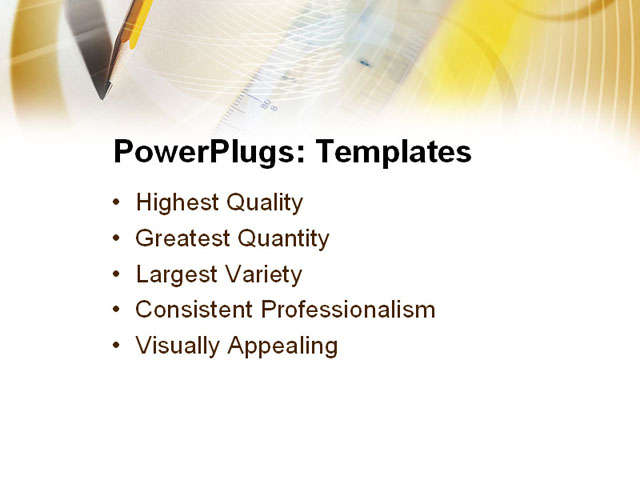 CHỦ ĐỀ 1: CÔNG NGHỆ VÀ ĐỜI SỐNG
BÀI 7: TRỒNG VÀ CHĂM SÓC CÂY CẢNH TRONG CHẬU 
                                         (Tiết 1)
1. Trồng và chăm sóc cây lưỡi hổ trong chậu
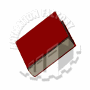 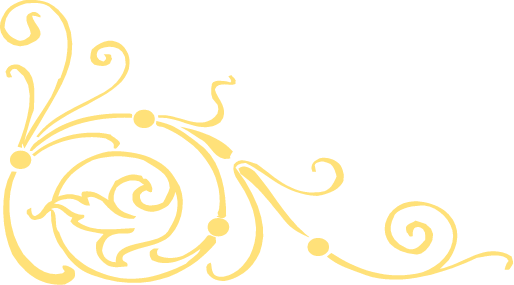 Gi¸o ¸n ®iÖn tö tin häc líp 4
Nhận biết một số vật liệu, vật dụng và dụng cụ trồng cây cảnh trong chậu:
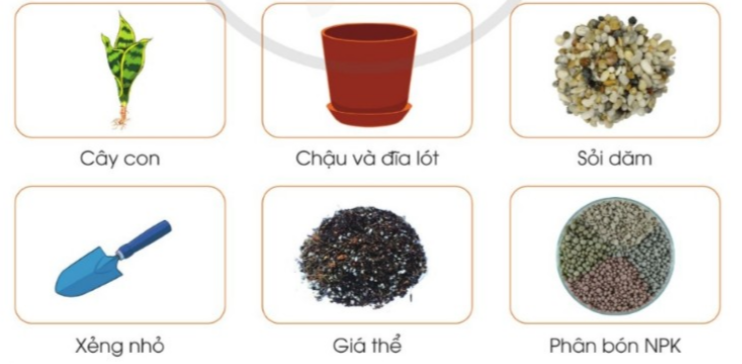 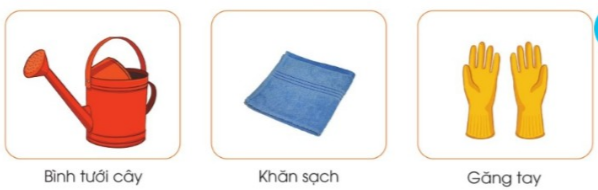 Trồng cây lưỡi hổ trong chậu
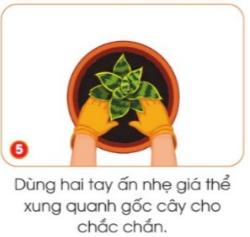 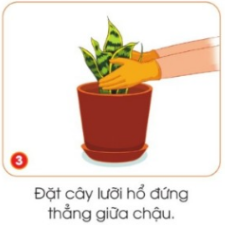 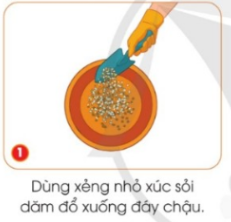 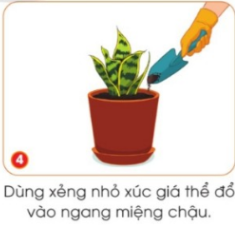 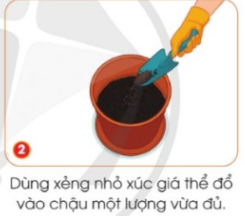 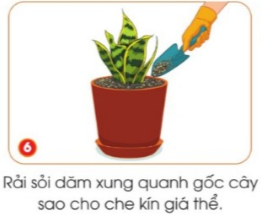 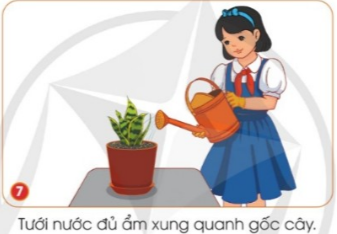 Luyện tập
Cả lớp thực hành trồng cây lưỡi hổ theo nhóm